Roni's - Assignment 4 - Meteorites
File created on: 4/10/2023 2:35:54 PM
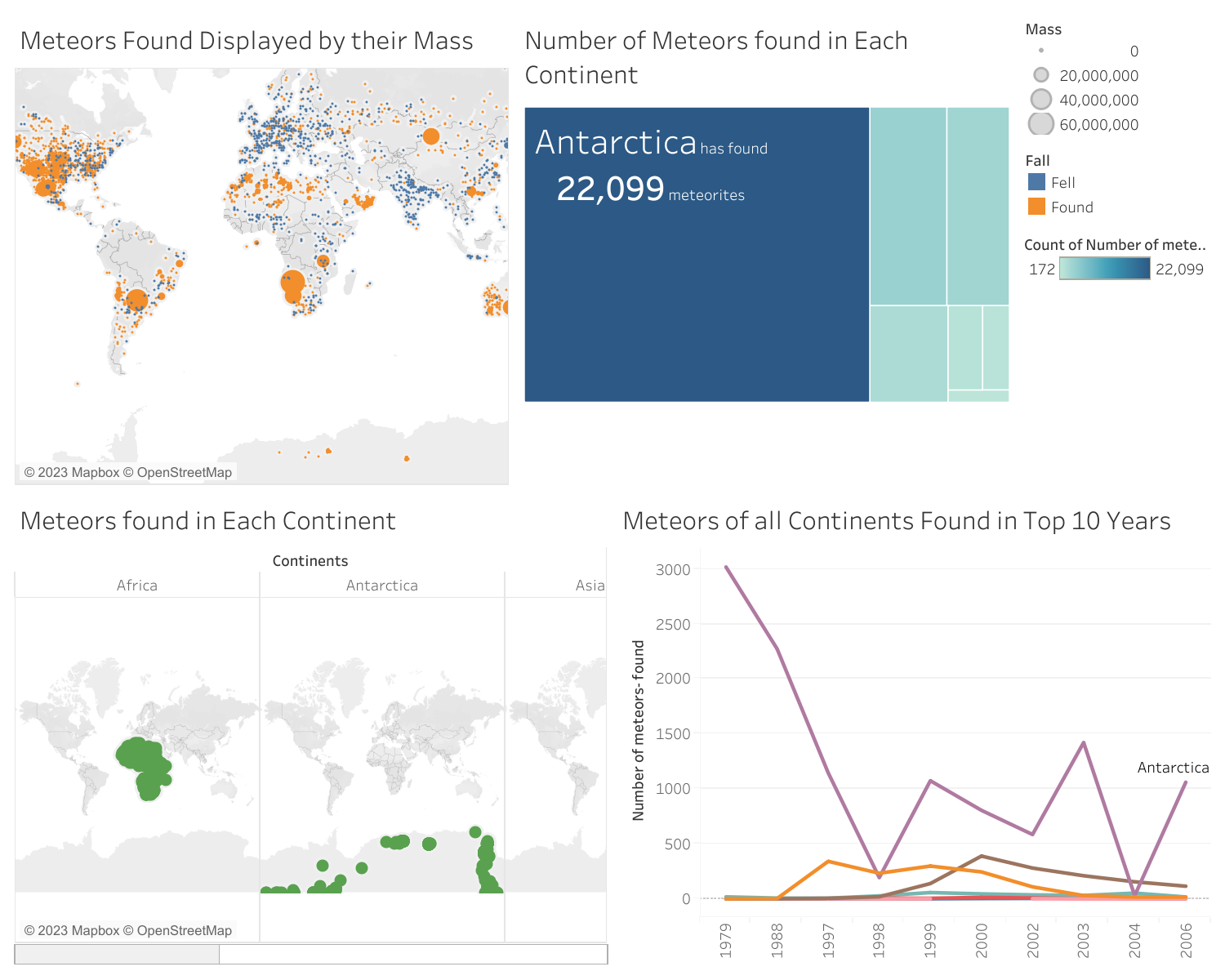